Smile Session 4
Bullying
Smile Train China
Disclaimer
The information provided in this webinar is meant to be helpful to you and is for informational purposes only.  The information contained here should not be relied upon for any specific purpose or used as a substitute for medical advice.  While we attempt to thoroughly address specific topics, it is not possible to address every unique situation.  Please consult a professional with any questions you might have.  Although we attempt to provide accurate and up-to-date information, we make no guarantee to that effect and are not responsible for the content of these resources.  All liability with respect to actions taken or not taken based on the contents of the webinar are hereby disclaimed.  The content is provided “as is” and no representations are made that the content is error-free.
2
Objectives
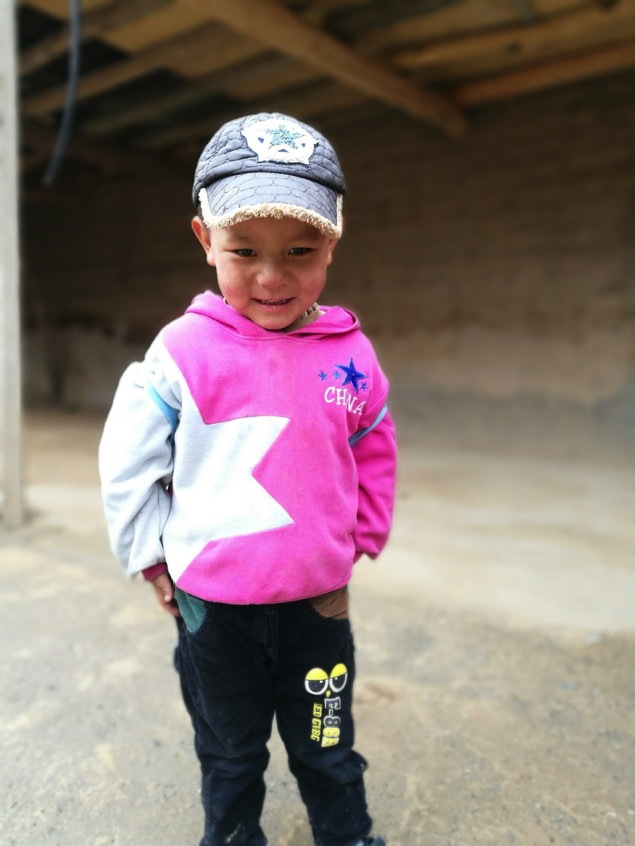 Help children define and identify bullying

Teach students about how to prevent and stop bullying

Share how Smile Train helps in supporting children with clefts that may have experienced bullying
3
Lesson Information
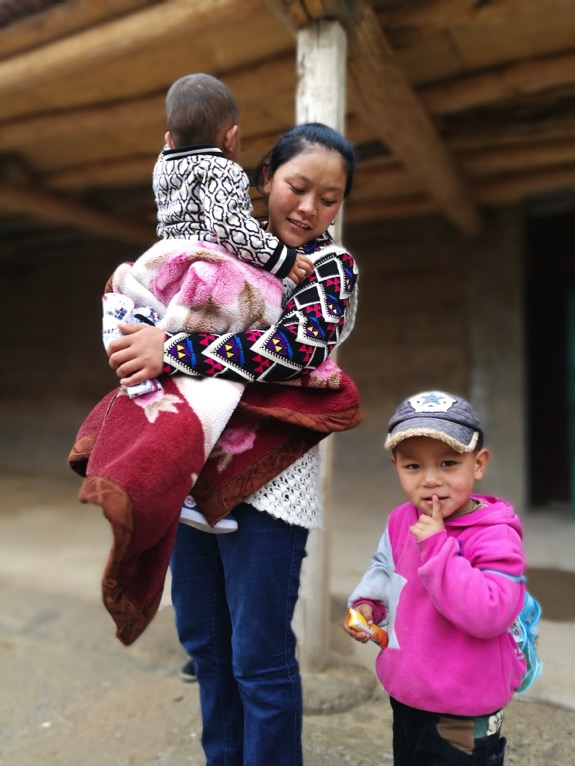 Background

Making Connections

Activity
4
[Speaker Notes: This lesson is split into three sections; background, making connections, and a fun activity!]
Background
What is Bullying?
6
[Speaker Notes: Bullying is aggressive behavior that either causes harm or discomfort to others. Generally there is a real or perceived power imbalance and the behavior is repetitive. Bullying can be direct (to the target) or indirect (such as spreading rumors). 

Bullying is never okay and we are all responsible for standing up to it when we see it.]
7
[Speaker Notes: There are three categories of bullying. They are physical, verbal, and social.
 
Physical bullying is when the bully harms their target’s body or possessions. Examples include hitting, tripping, or pinching the target, or breaking or stealing their things. 
 
Verbal bullying is when the bully says or writes harmful things to or about their target. Examples include teasing, name-calling, or threatening physical or emotional harm.
 
Social bullying is when the bully seeks to harm the target’s relationships or reputation. Examples include spreading rumors, embarrassing someone, or leaving someone out of activities.]
What are the effects of bullying?
Depression and anxiety
Health complaints
Trouble at school
8
[Speaker Notes: Kids who are bullied can experience negative effects related to their mental and physical health and their performance at school. 
Depression and anxiety, increased feelings of sadness and loneliness, changes in sleep and eating patterns, and loss of interest in activities they used to enjoy. 

Health complaints. Children and adolescents who are bullied have a higher risk for psychosomatic problems such as headache, stomach ache, backache, sleeping difficulties, tiredness and dizziness.

Decreased academic achievement—GPA and standardized test scores—and school participation. They are more likely to miss, skip, or drop out of school.]
Buddy System
Stay positive
How do we prevent and stop bullying?
Walk away
Find an adult
Be confident
Communicate
9
Smile Train supports kids who have been bullied
Educational resources

Connecting the cleft community

Psychosocial support programs
10
[Speaker Notes: Children born with clefts may have visible scars and/or differences in speech that can lead them to feeling different and/or being treated differently by peers. This can lead to poor self-esteem and self-image issues which may prevent children from reaching their full potential. 

Smile Train is working hard to develop comprehensive education resources to help children with clefts and their families understand the care they need and feel supported as they progress through their infancy, childhood, adolescence and even adulthood.

Smile Train is connecting with cleft community members and groups around the world to help strengthen their work and footprint. 

Smile Train has piloted a few psychosocial support grant programs in Mexico and the Philippines. These grants have primarily been focused on organizing camps for children that address their feelings on their cleft and also connects children to peers going through similar challenges and treatments

Smile Train builds confidence with smiles. Smile Train helps kids become more comfortable with themselves and boosts their self esteem.]
Making Connections
Smile Train China Background
12
Wang Li Video
13
[Speaker Notes: https://www.youtube.com/watch?v=enXe5YyjZ64]
Li Suhai Story
14
[Speaker Notes: https://www.smiletrain.org/stories/li-suhai-improbable-college-dream]
Li Suhai Story
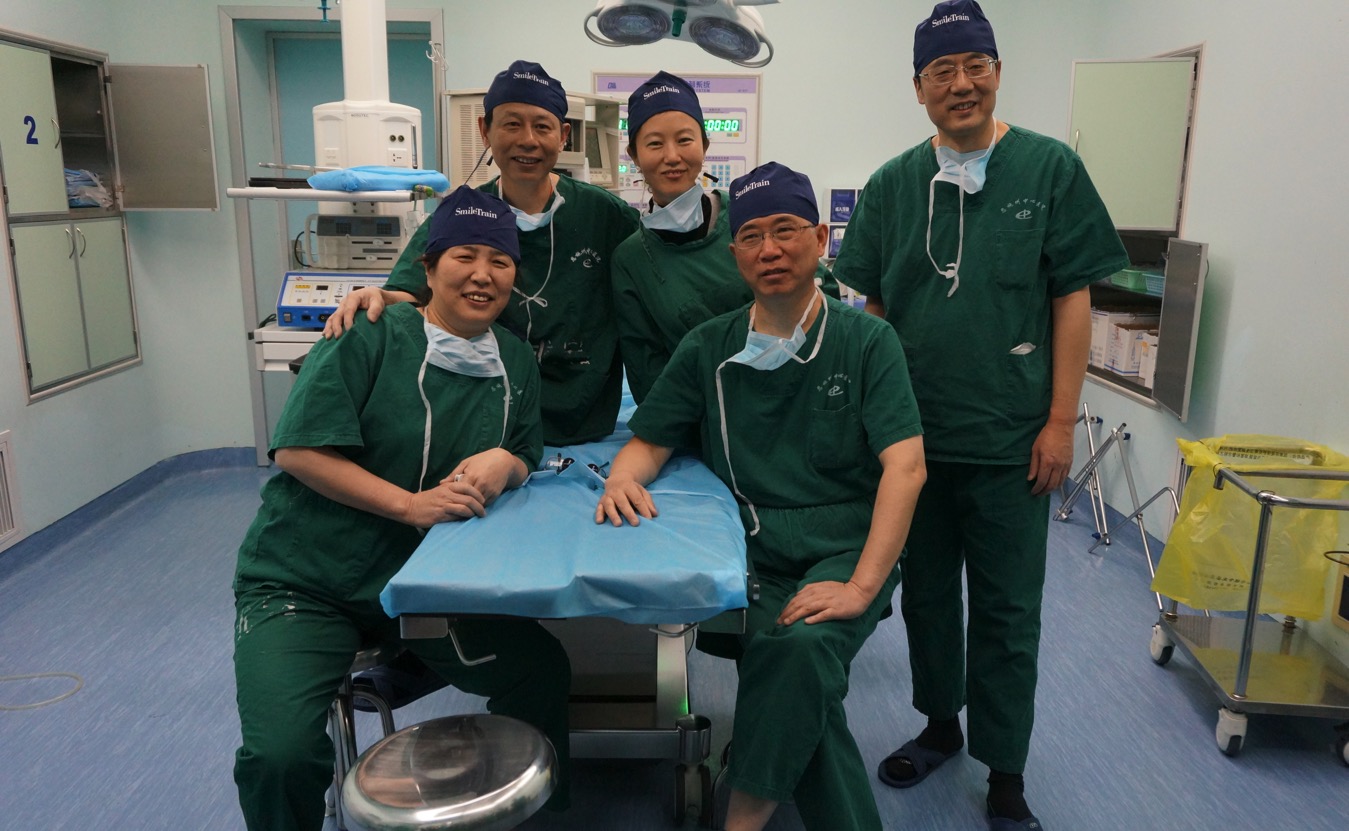 15
[Speaker Notes: https://www.smiletrain.org/stories/li-suhai-improbable-college-dream]
Li Suhai Story
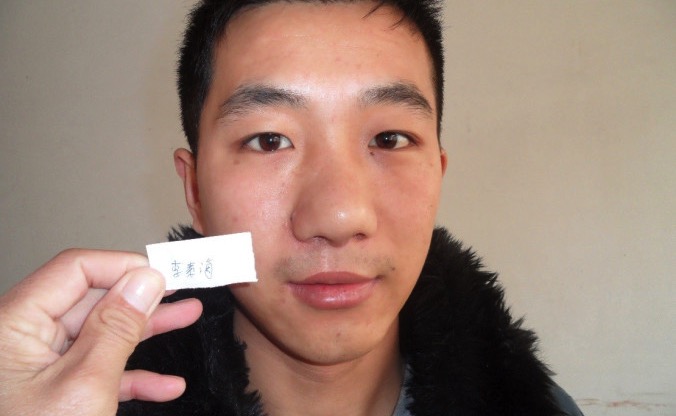 16
[Speaker Notes: https://www.smiletrain.org/stories/li-suhai-improbable-college-dream]
Questions for Connection
17
Anti-Bullying Activity
Activity Video
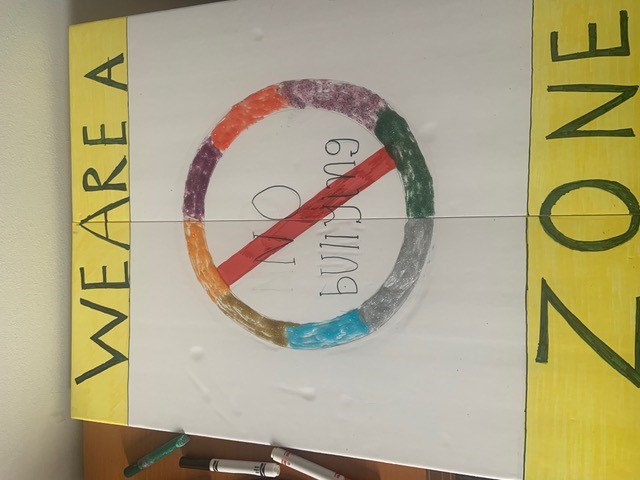 19
[Speaker Notes: https://youtu.be/uM3yvNlm2_A]
smiletrain.org
@Smiletrain
Thank You
Sources
Smile Train. Main Website. https://www.SmileTrain.org

Stop Bullying. Main Website. https://www.stopbullying.gov/ 

Wolke, Dieter and Suzet Tanya Lereya. “Long Term Effects of Bullying.” NCBI/NIH. (2015). https://www.ncbi.nlm.nih.gov/pmc/articles/PMC4552909/
21